Fluid Dynamics
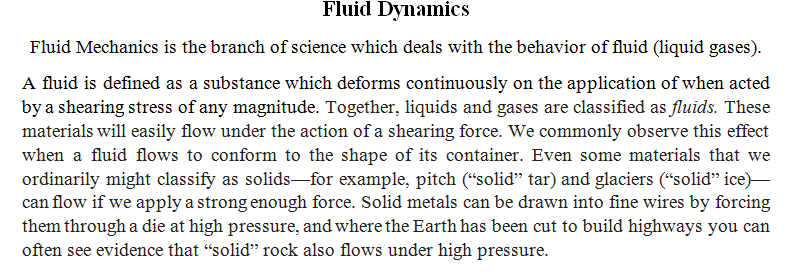 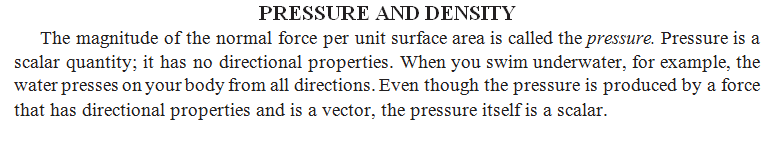 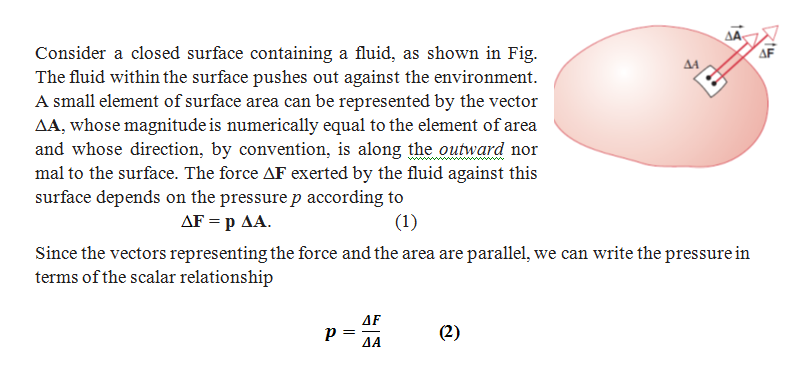 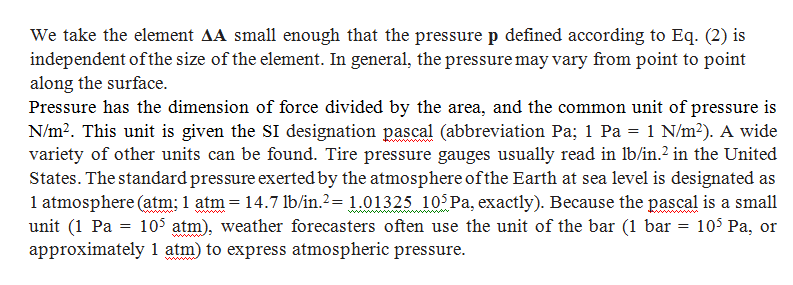 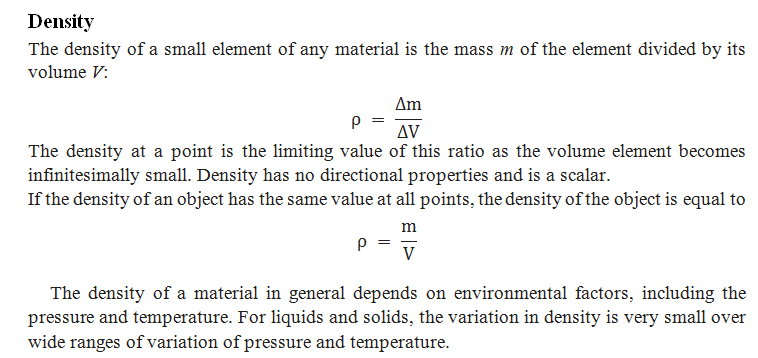 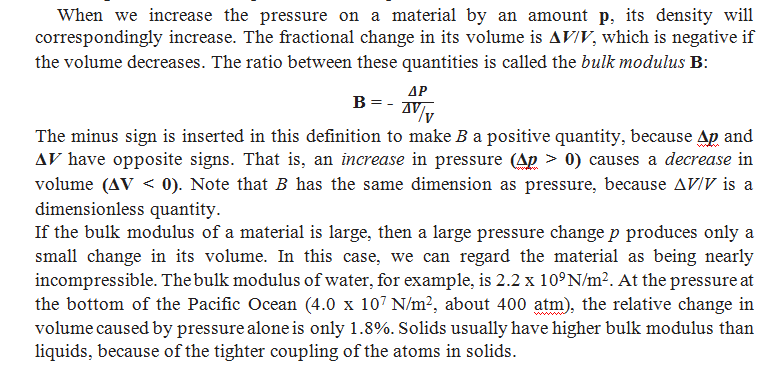